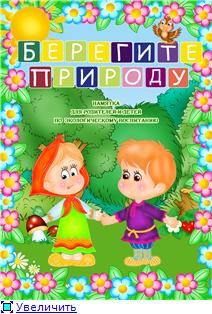 ЭКОЛОГИЧЕСКОЕ АССОРТИ
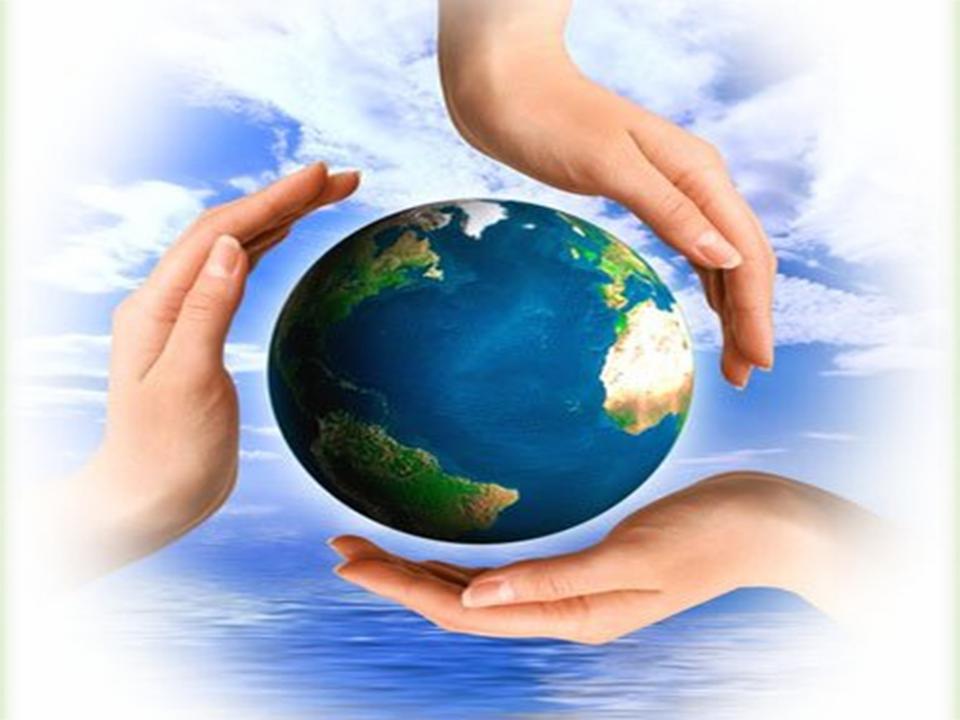 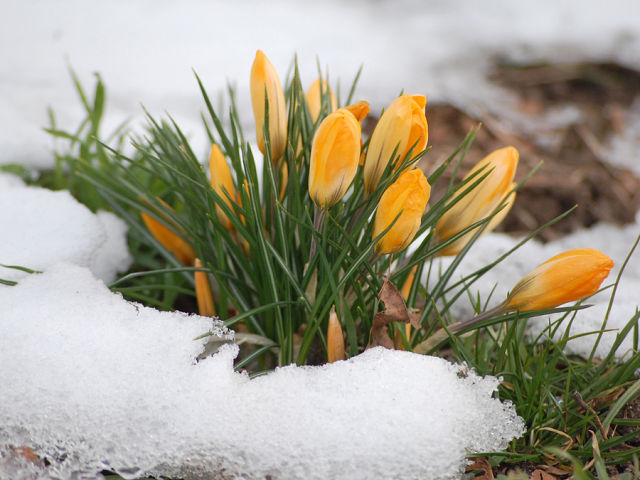 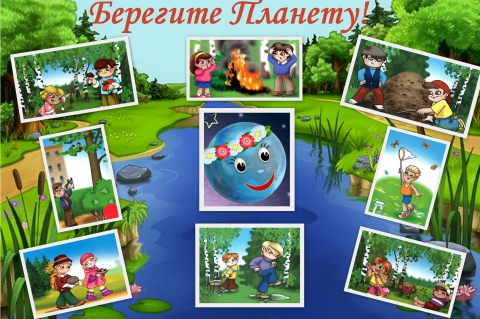 КОМАНДА «ТИГРЫ»
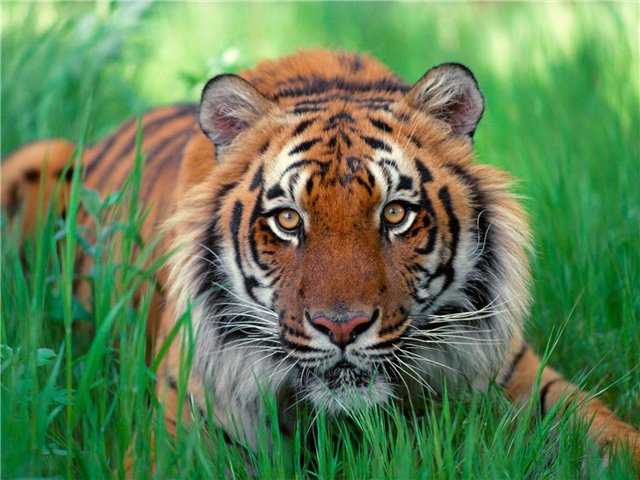 КОМАНДА «ТИГРЫ»
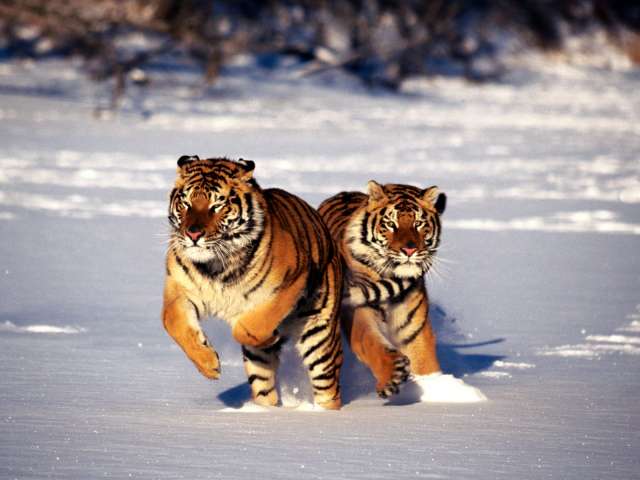 КОМАНДА «ТИГРЫ»
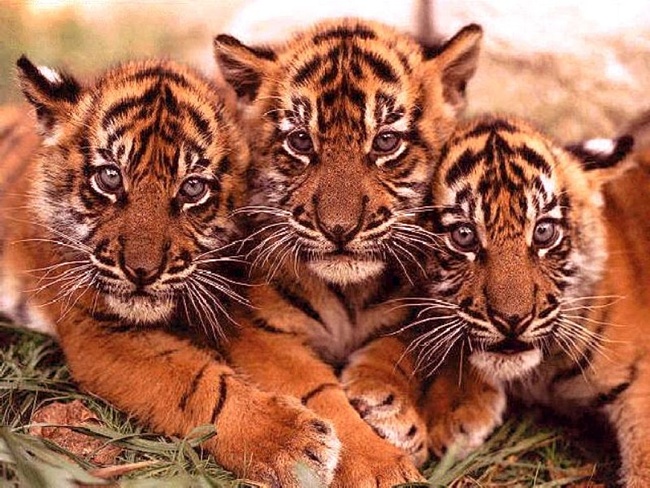 КОМАНДА «БОБРЫ»
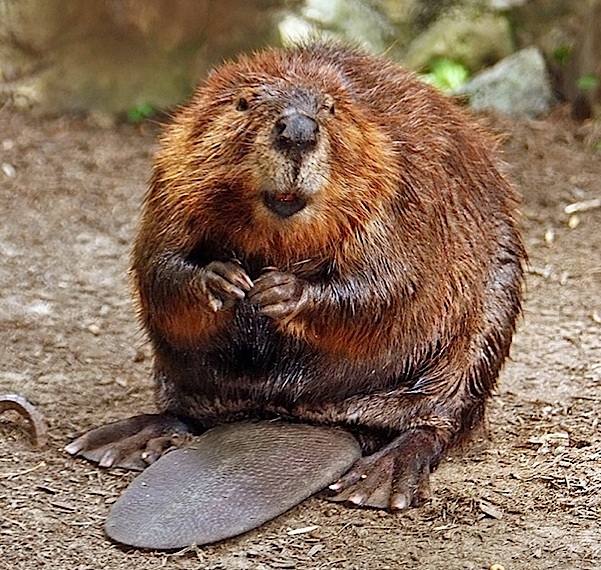 КОМАНДА «БОБРЫ»
КОМАНДА «БОБРЫ»
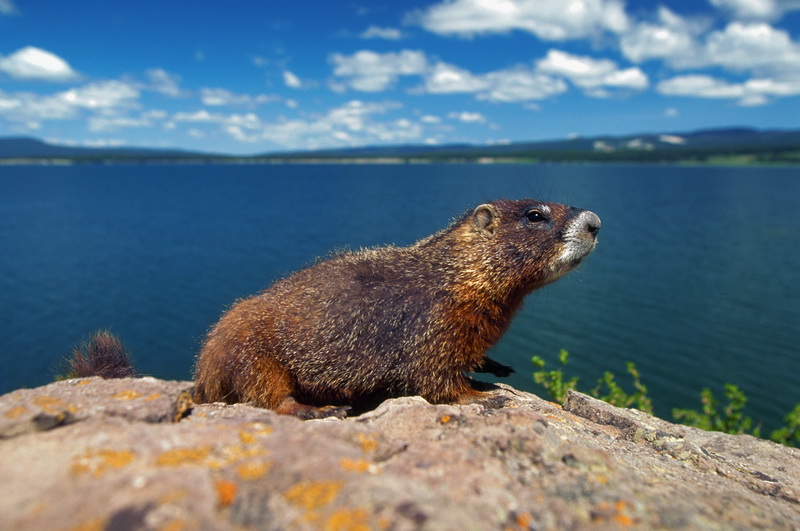 КОНКУРС  «РАЗМИНКА»
В МИРЕ ЖИВОТНЫХ
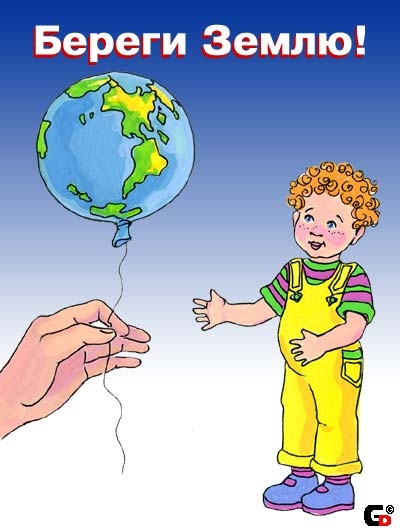 КОНКУРС КАПИТАНОВ
НА ПРИВАЛЕ
ЗНАТОКИ ПОЭЗИИ
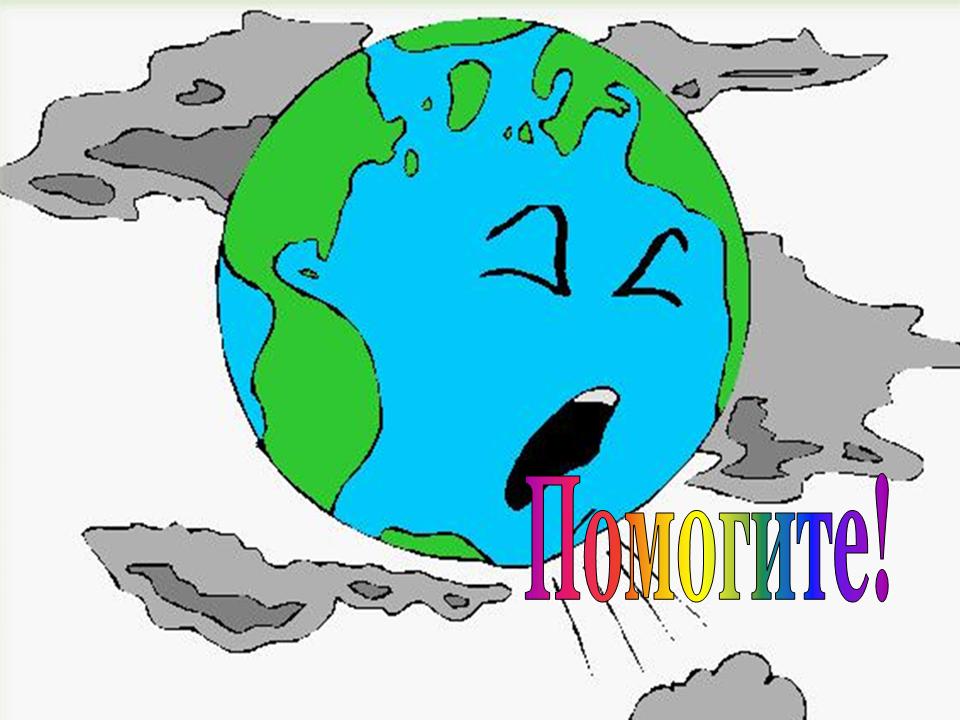 ТВОРЧЕСКАЯ
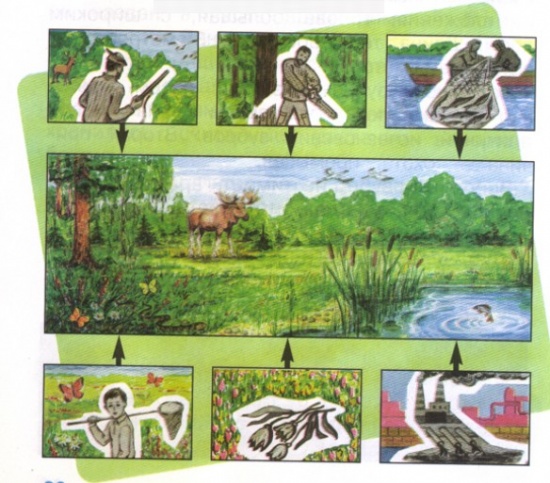 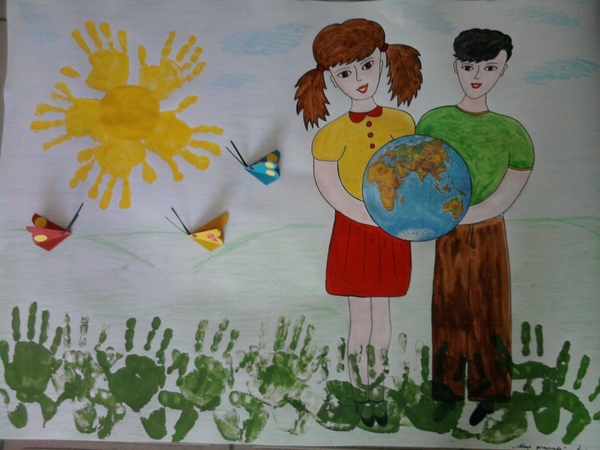 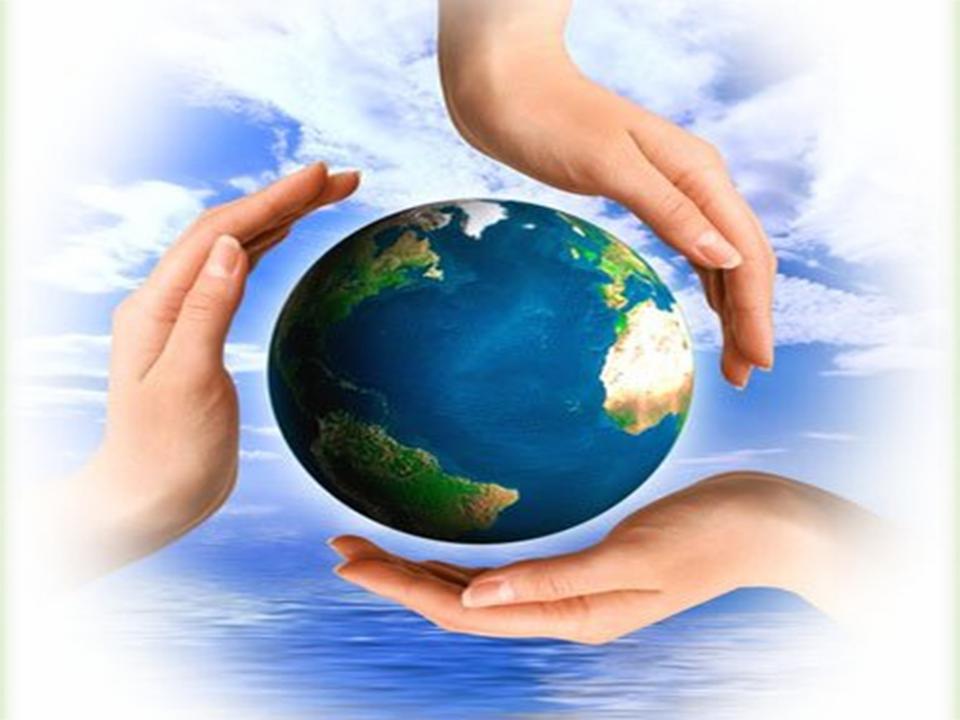 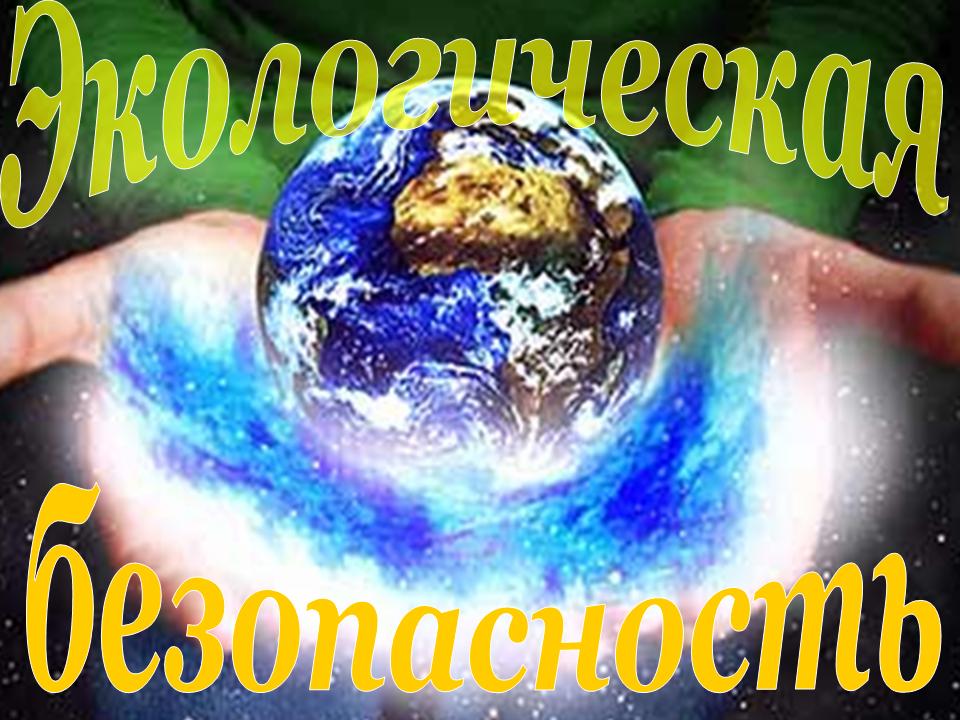 СПАСИБО ЗА ВНИМАНИЕ!